۹
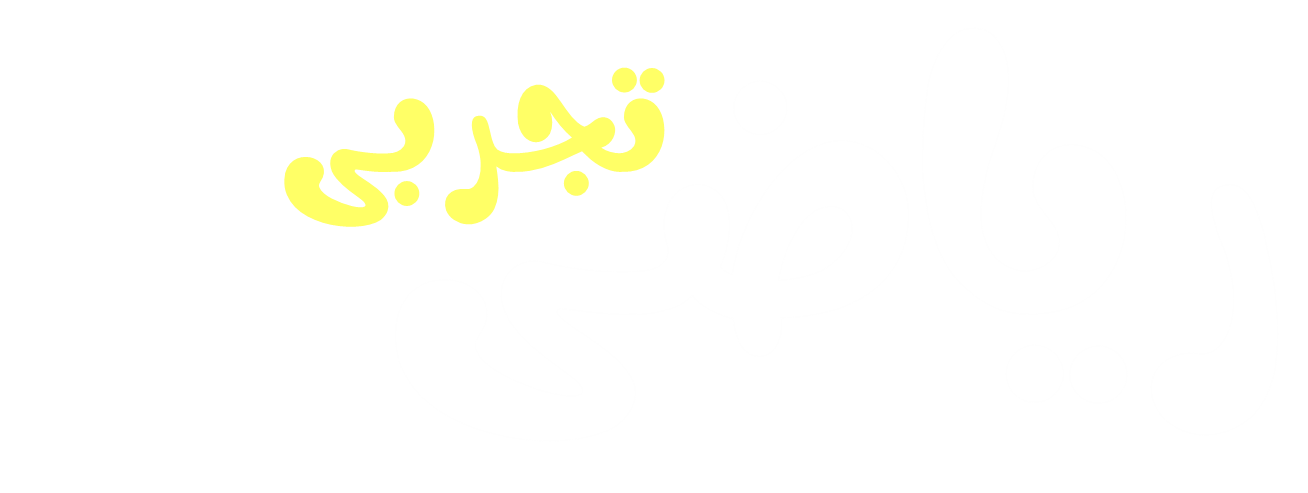 ویژه  
آزمون سمپاد
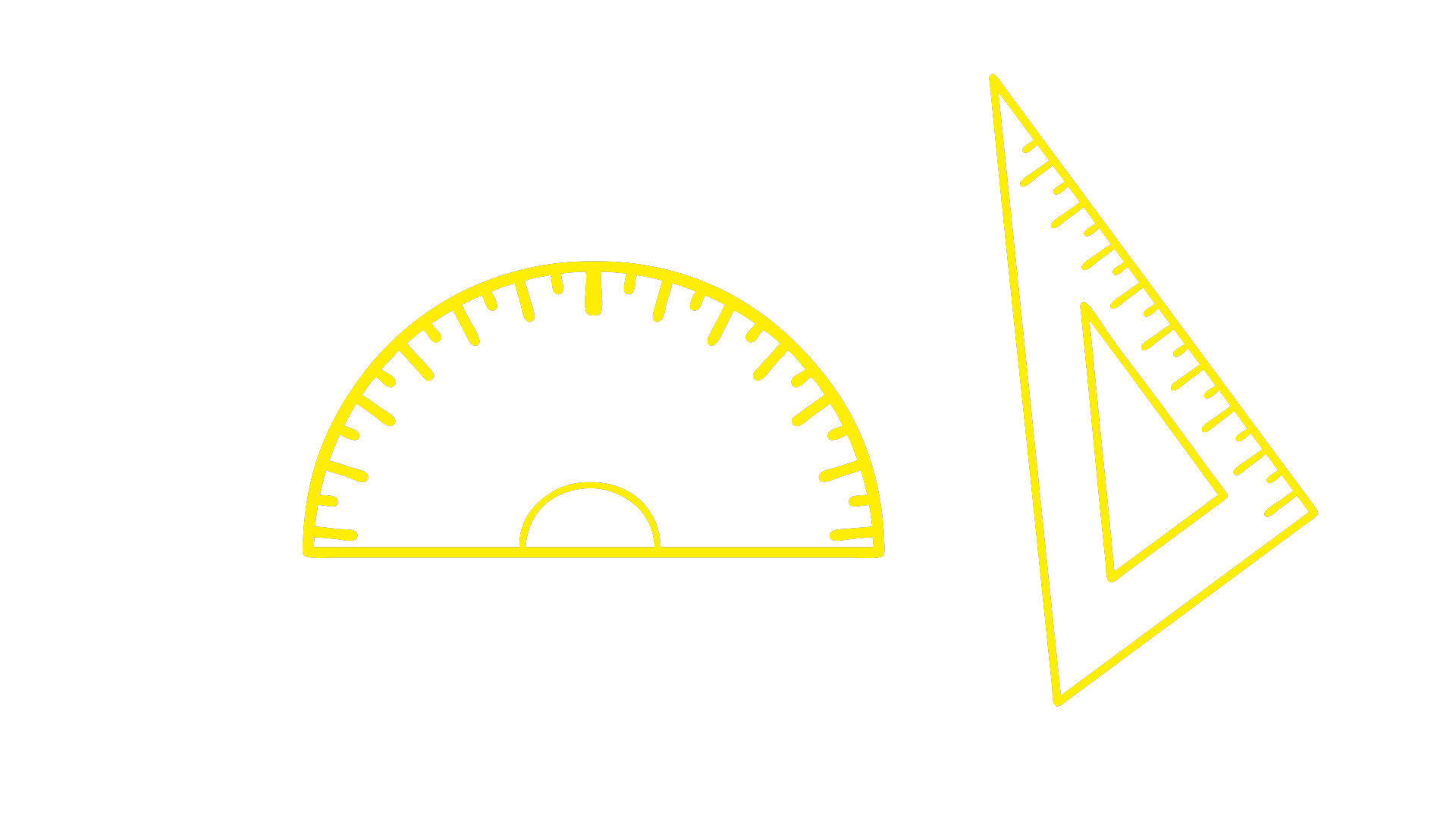 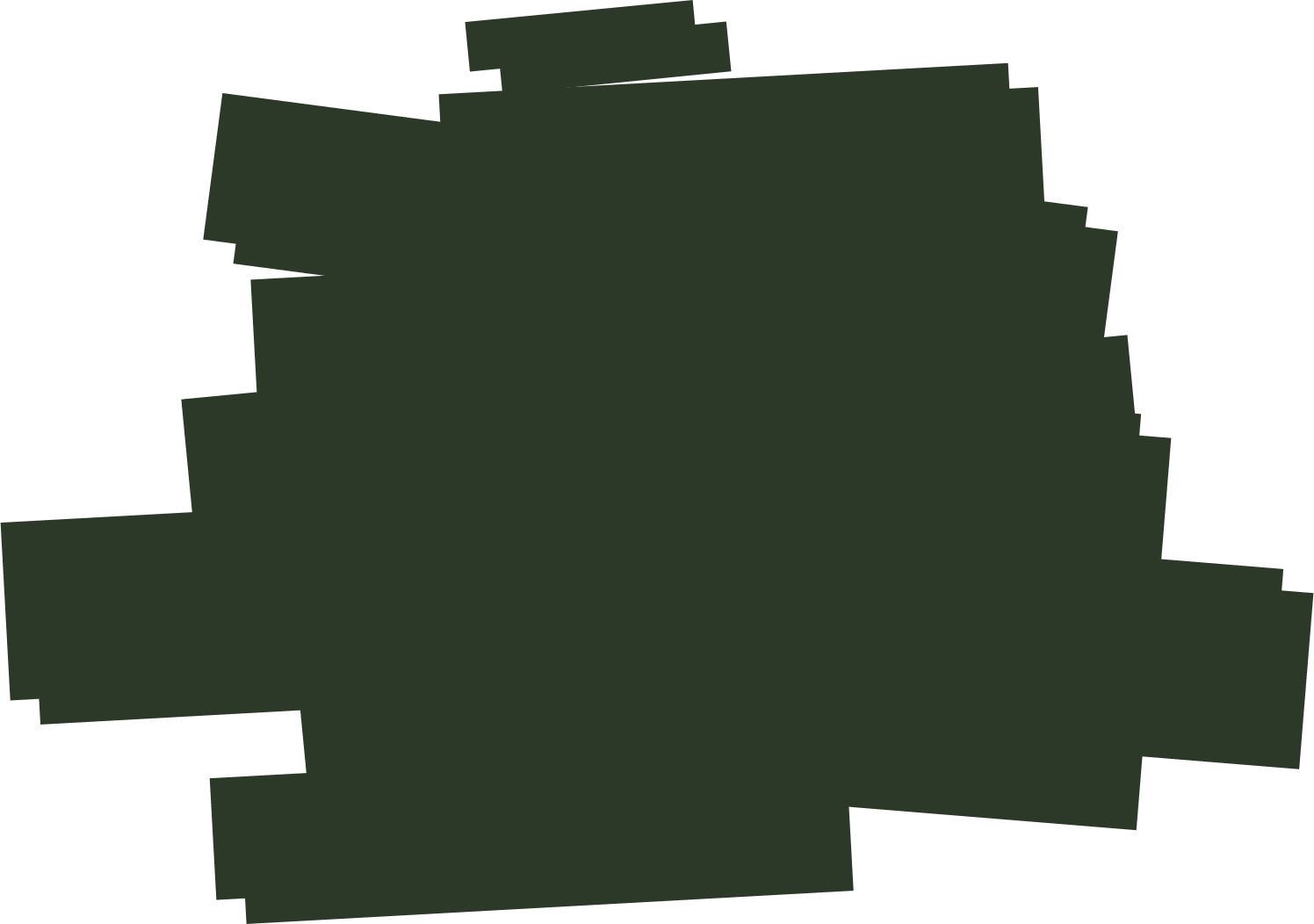 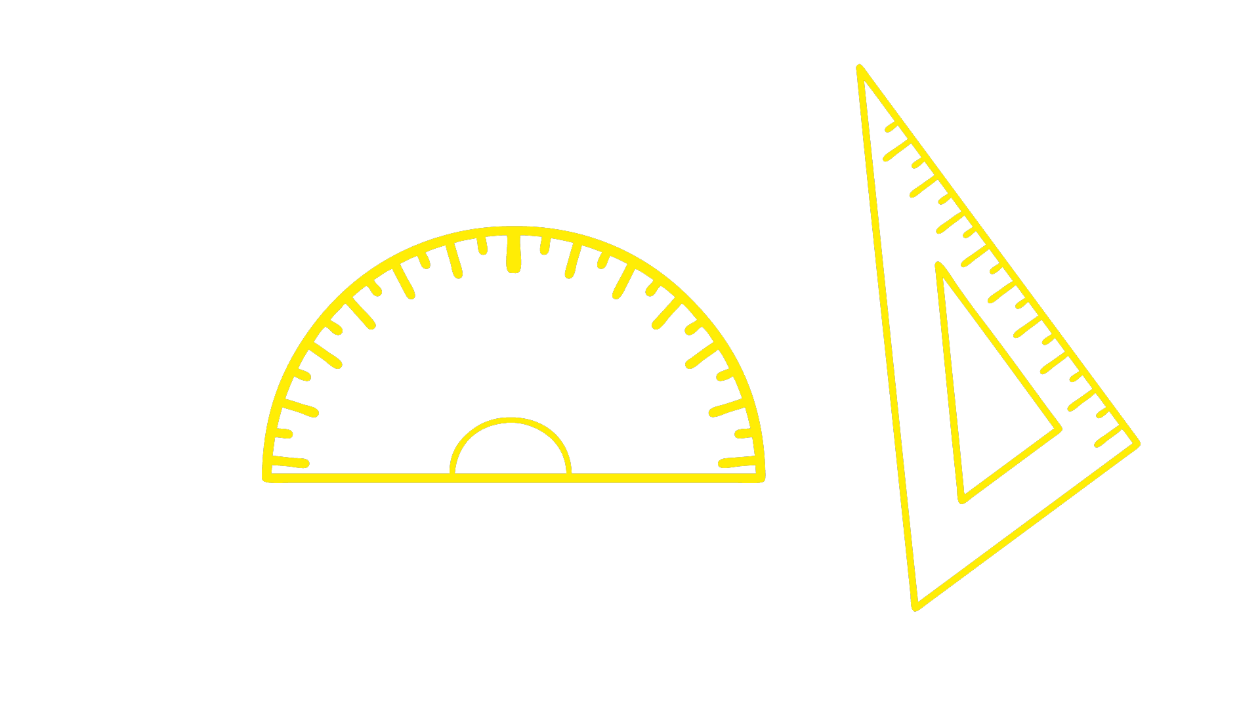 قسمت ۱۰
حساب اعداد صحیح
استاد علیرضا شیخ‌عطار
ریاضی نهم                                                                 قسمت ۱۰ / حساب اعداد صحیح
تست 1
کدام یک از جملات زیر نادرست است؟
می‌توان جدول روبرو را با 9 عدد صحیح مختلف پُر کرد به طوری که:
الف) مجموع اعداد هر ردیف مثبت و مجموع هر ستون منفی باشد.
ب) مجموع اعداد هر ردیف زوج و مجموع هر ستون فرد باشد.
پ) مجموع اعداد هر ستون، هر ردیف و هر قطر صفر باشد.
الف و ب
الف و پ
ب و پ
1
هیچکدام
ریاضی نهم                                                                 قسمت ۱۰ / حساب اعداد صحیح
تست ۲
۵۰
۵۵
2
ریاضی نهم                                                                 قسمت ۱۰ / حساب اعداد صحیح
تست ۳
فقط الف
فقط ب
الف و ب
3
هیچکدام
ریاضی نهم                                                                 قسمت ۱۰ / حساب اعداد صحیح
تست ۴
جاهای خالی را طوری با اعداد طبیعی مختلف یک رقمی پُر کنید تا حاصل عبارت، بیشترین مقدار ممکن شود. این مقدار بدست آمده برابر با کدام گزینه است؟
۱۰
۱۱
۱۴
4
۲۱
ریاضی نهم                                                                 قسمت ۱۰ / حساب اعداد صحیح
تست ۵
5
ریاضی نهم                                                                 قسمت ۱۰ / حساب اعداد صحیح
تست ۶
به الگوی عددی روبرو دقت کنید:
عدد ۱۰۰۰ در ردیف ... و در خانهٔ ... قرار دارد.
۱
۱۰ - سفید
۲
۳
۴
۱۵ - خاکستری
۵
۶
۷
۸
۹
۳۲ - خاکستری
6
۳۴ - سفید